アメブロ　はっぴぃらいふケア　
　（はっぴぃよ～が♪教室　　　　　　＆　　　　　思春期サロンもみ）

　ベビーやママ、そして大人の女性、あなた自身の人生を　　　　　より人生がはっぴぃに♪
トータルはっぴぃらいふコンサルタント
　　　　～ながおき　みのり～
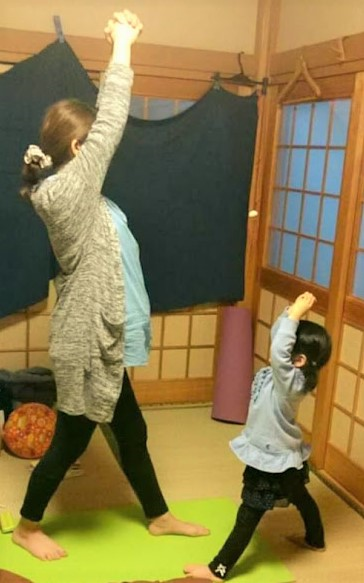 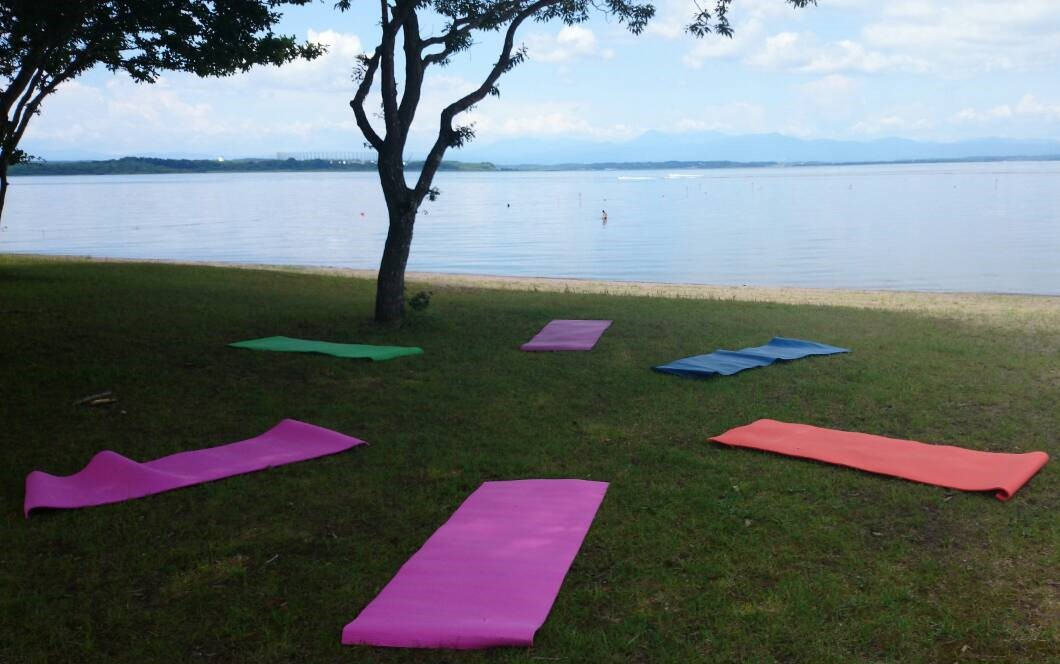 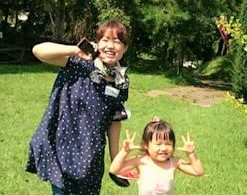